2011 Toxicology and Risk Assessment Conference
New Methods and New Hazards in Toxicology and Risk Assessment
Using Health Hazard Bands to Assess Risk and Design, Implement and Evaluate Control Solutions
Donna S. Heidel, MS, CIH
CDC/NIOSH
Prevention through Design Coordinator
Topics for discussion
Value of health hazard banding and control banding to effective, comprehensive risk management
Value to Prevention through Design
NIOSH/AIHA/stakeholder hazard banding activities
Best way to manage occupational exposures to chemical agents is to eliminate the hazard or “design out” the risk
Elimination
Substitution
Engineering controls
Scope of challenge to manage worker exposure to chemicals
~35,000,000 organic and inorganic substances
~21,000,000 commercially available chemicals
107,067 REACH* registrations (1-3-11) for >1000 tons production volume or those of high concern 
More chemicals will be registered for the >1 ton amounts through various deadlines ending in 2018
BUT… there are ~ 500 PELs, ~ 650 RELs,~ 125 WEELs, ~ 650 TLVs
*REACH – Registration, Evaluation, Authorization, and Restriction of Chemicals
[Speaker Notes: The sheer volume of chemicals in production and use is motivation enough to seek additional chemical risk management strategies:
More than 35 million organic and inorganic substances
21 million commercially available chemicals
246,000 inventoried and regulated substances, and
170,000 chemicals that may require registration under REACH regulations 
(Next slide)]
How can we “design out” hazards if we haven’t identified or categorized them?
How can we “design in” controls if we haven’t assessed the potential risk from task-based occupational exposures?
Background: health hazard bands
Based on the NIH/CDC Biosafety Level model
Concept developed by the pharmaceutical industry in 1980s
Increased specificity of investigational new drugs
Increased potency and increased potential for occupational toxicity
High throughput screening increased the number of investigational new drugs in research labs and pilot plants
Assign chemicals into “categories” or “bands” based on their inherent properties
Facilitates the implementation of “control bands”
Not a substitute for OELs or exposure monitoring surveys
Risk Management Paradigms*
Traditional Risk Management
	Hazard       		Exposure       		Control 

			Control Banding Risk Management
	Hazard       		Control       		Exposure 						        (control verification)

*Keith Tait, Corporate Health & Safety, Pfizer - National Control Banding Workshop, Washington, DC, March 2005
[Speaker Notes: What was most significant and distinguishing about these models was the paradigm shift from the traditional risk assessment/management model. Instead of following an approach wherein risk was determined based on hazard identification, exposure assessment, and subsequent determination of control options, the new approach (here called the pharmaceutical model) assessed and managed risk by following the hazard ID stage with the implementation of control, then evaluated the effectiveness of the control with exposure assessment as necessary. (next slide)]
Hazard banding value to NIOSH
Efficiency of REL and WEEL development is outpaced by the speed of new chemical introduction into commerce 
Limited human and financial resources; may be limited data
Intensive process to assure accurate interpretation of data
Can be used with minimal data 
Supports the definition of OEL-ranges for families of materials
By analogy (structure activity relationships and functionality)
Provides a screening tool for the development of OELs
Highlights areas where data are missing
[Speaker Notes: Efficiency of REL development is outpaced by the speed of new chemical introduction into commerce
Limited human and financial resources
Insufficient data
Intensive process to assure accurate interpretation of data
Can be used with minimal data 
Supports the definition of REL-ranges for families of materials where the data or resources are too limited to allow for a comprehensive and conclusive assessment of risk
By analogy (structure activity relationships and functionality); e.g., diacetyl, 2,3-pentanedione and other flavorings
Provides a screening tool for the development of RELs
Highlights areas where data are missing]
Hazard banding value to industrial hygienists
Provides guidance for materials without authoritative OELs
Identifies hazards that should be evaluated for substitution
Aligned with globally harmonized system for hazard communication
Logical approach for initiating Control Banding 
i.e., linking to task-based, control-focused solutions  
Facilitates the application of PtD to eliminate hazards and minimize risks to chemical agents
[Speaker Notes: The OSHA Hazard Communication standard incorporating the Global Harmonization System estimated that there are 880,000 hazardous chemicals in current use.
ECHA reported that by the Jan 3, 2010 deadline REACH received 3,114,835 notifications of 107,067 substances for the Classification and Labeling Inventory which covers only the greater than 1000 tons production volume or those of high concern, e.g. carcinogens, mutagens and reproductive toxins.  More chemicals will be registered for the >1 ton amounts through various deadlines ending in 2018.
OSHA currently regulates ~ 500 chemicals, based mostly on science from the 1950s and 1960s. (NIOSH has ~650 RELs, compared to Worldwide OELs ~1300).
From a sample of 2360 REACH registrations collected early in 2010, NIOSH/OSHA covered only 278 11.7%) of these registrations with RELs/PELs.]
Project overview
Health-, eco hazard-, and fire/explosion-hazard bands
For health hazard bands, the following criteria are included: 
WEEL banding criteria
HSE/ILO categories and R-phrases 
GHS hazard statements and criteria
Green screen
ANSI combined standard 
Industry models
AIHA, EPA, Labor, OSHA, Industry and Individual Contributors
Improved Chemical Risk Management
Expected project outputs
Guidance document including 
criteria to group chemicals into bands
links to control bands 
impact on worker health and organizational benefits
integration into H&S management systems
Overall process, including the decision logic 
Tools to facilitate evaluating hazard data and assign chemicals to hazard bands
Education materials for H&S professionals, managers, and workers
Long term: database of chemical hazards
[Speaker Notes: Guidance document providing a history of hazard banding, the criteria to group chemicals into bands, the links to control bands, the impact on worker health, the organizational benefits, and the integration into H&S management systems
Overall process an organization may use to implement hazard banding, including the decision logic 
Tools to facilitate evaluating hazard data and assign chemicals without authoritative OELs into hazard bands
Education materials for H&S professionals, managers, and workers]
Work in progress
Finalizing criteria and bands
Developing process and decision logic 
Qualitative/semi-quantitative algorithms
Validation plan for process and decision logic
Overall guidance document
Education modules
Workers and managers
EHS professional
Database of hazard information for chemicals
Potential Impacts
Supports inclusion of H&S in the engineering project delivery process
Ability to influence H&S design
High
Conceptual Design
Detailed Engineering
Ability to Influence H&S
Procurement
Construction
Cost
Start-up
Low
Start date
End date
Project Schedule
(Source: Szymberski, R., “Construction Project Safety Planning.” TAPPI Journal, Vol. 80, No. 11, pp. 69-74.)
[Speaker Notes: In 1997, Szymberski offered that our ability to influence safety drops off dramatically as we get into detailed engineering.  My own experience in industry (designing for IH risk minimization in the pharmaceutical industry) was that our ability to influence dropped off even more dramatically if we were not present at conceptual design. This is due to budgeting that typically occurs during conceptual design.  Costs also dramatically increase if we make design modifications during detailed engineering.]
Factors Influencing Control Design/Selection
mild / reversible
severe / irreversible
Occupational Health Hazard
kilograms
8 hours
Engineered Local Exhaust Ventilation
Exposure Risk
Task Duration
Quantity
Closed Systems
milligrams
15 minutes
slurry/suspension
agglomerated
highly disperse
Physical Form
Factors Influencing Control Selection
mild / reversible
severe / irreversible
Occupational Health Hazard
kilograms
8 hours
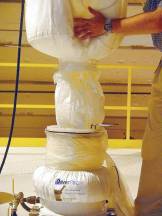 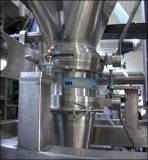 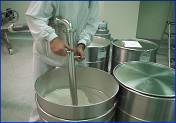 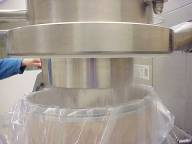 Closed Systems
Exposure Risk
Engineered Local Exhaust Ventilation
Task Duration
Quantity
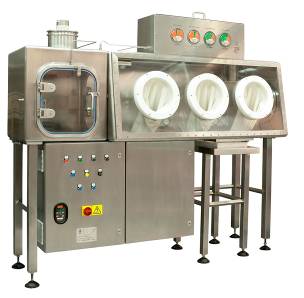 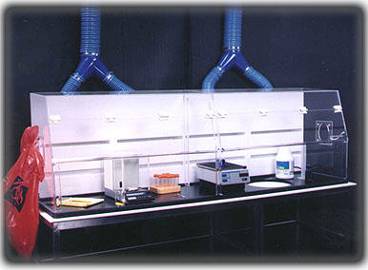 milligrams
15 minutes
slurry/suspension
agglomerated
highly disperse
Physical Form
Supports selection of risk-based controls
Known or anticipated health hazards of material
Factors influencing exposure risk
Physical form, task frequency and duration, etc.
Scale of operations 
Laboratory  / pilot scale
Production of the chemical or mixture
Product formulation with the chemical or mixture
Known performance of controls
E.g., finely-divided powders or gases
Test expected performance using surrogates
Incomplete health hazard datasets prompt conservative control approaches
And supports design of other appropriate controls
Process and process equipment
Facility design, including room finishes
Room configuration 
Mechanical systems, including ventilation, dust collection, area pressurization
Equipment cleaning
Equipment maintenance
Gowning/gown-down
Work practice/work organization controls
Management of change
Industrial hygiene / occupational health support
Incomplete health hazard data
Consider these prudent practices
Handle materials as slurries or suspensions
When possible, wet materials after weighing, before removing from hood or containment system
Use closed systems for loading and unloading materials from process equipment
Place lab scale equipment into ventilated enclosures
Control particle migration via ventilation system or contaminants on people and equipment
Cover street clothing or change into work uniforms
Use redundant PPE
The findings and conclusions in this presentation have not been formally disseminated by the National Institute for Occupational Safety and Health and should not be construed to represent any agency determination or policy